Progress and Plan
Mingyi Dong

2024.11.18
Progress last week
2
Noise issue during the tests
Nov. 12
Power on electronics and HV of MDC and CGEM simultaneously. Both systems can work
Large noise was found in T measurement of MDC
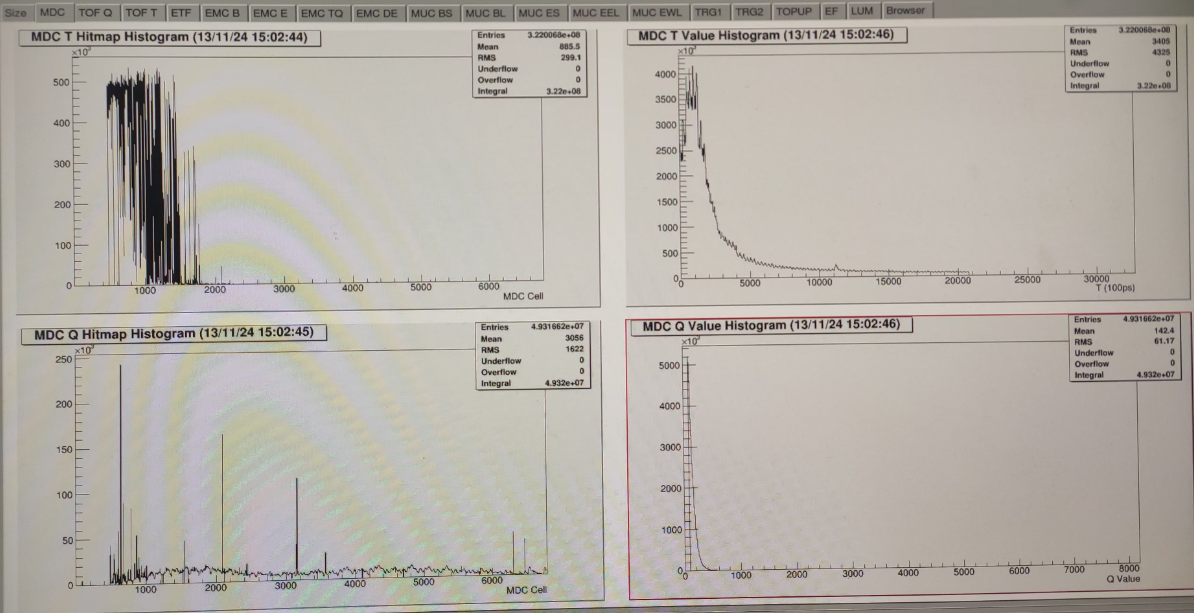 3
Noise
The noise is mainly in the step part of the drift chamber
The inner layer is the largest, and the outer layer becomes smaller
Noise has a larger impact on time measurement
Noise has a larger impact on the even layers of MDC (readout electronics is at the east end)
Even if CGEM is turned off, there are still a few channels with noise
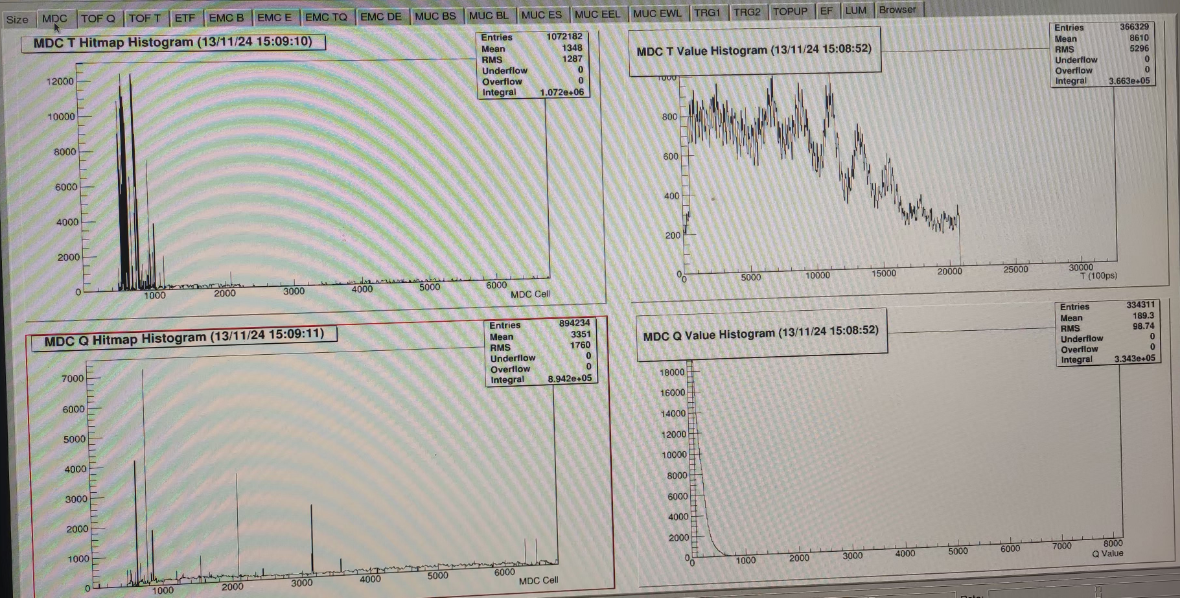 4
Testing
Grounding tests 
Change the connection of CGEM ground connection, no big change of noise (Giulio)
Removed the preamplifier of MDC from the “tower”, and disconnected the preamplifier from the “tower” ground. Significant change of noise was found
Test noise with a oscilloscope
Time threshold scan
5
Noise
Removed the preamplifier of MDC from the “tower”, and disconnected the preamplifier from the “tower” ground. Significant change of noise was found

Preamplifier of L10-10

Related to CGEM grounding?
(powered off everything, disconnected the ground, plug –out the power supply.   The ground of CGEM and MDC still connect together)
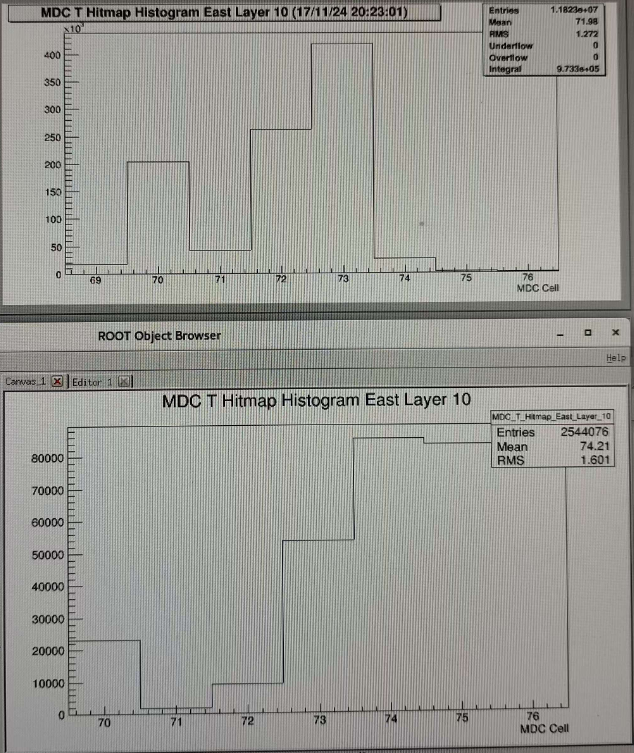 6
Test noise with oscilloscope
L11-ch1
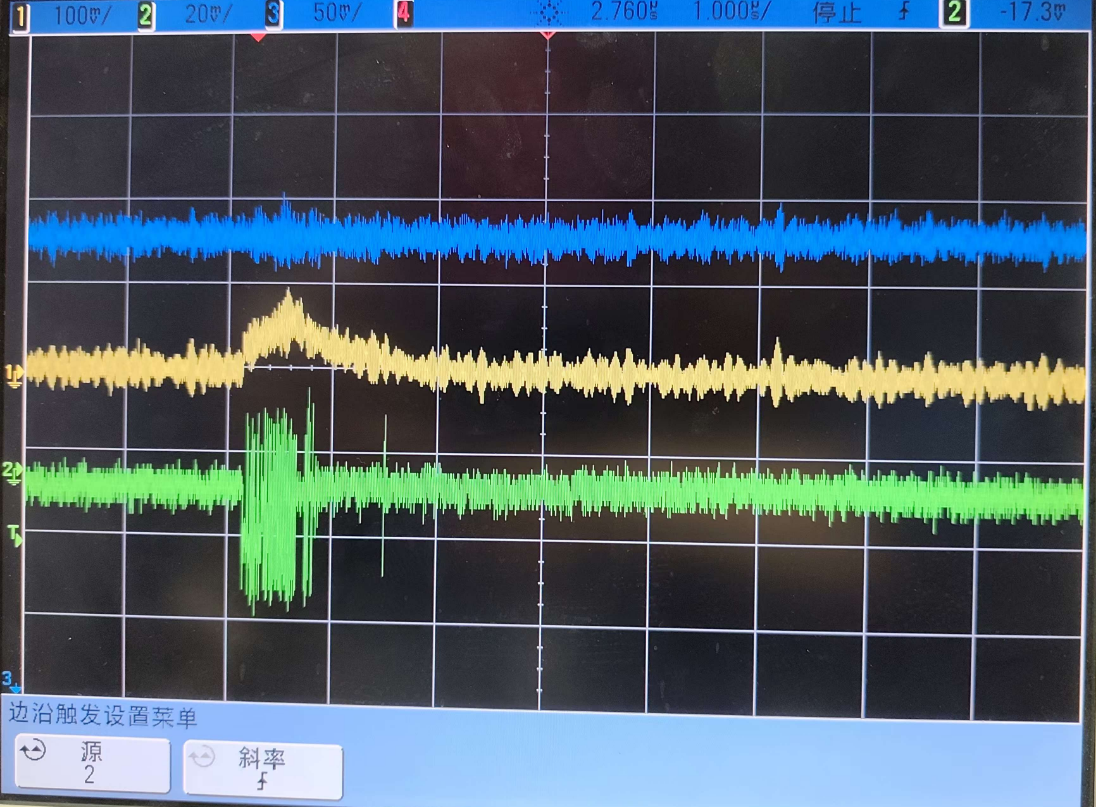 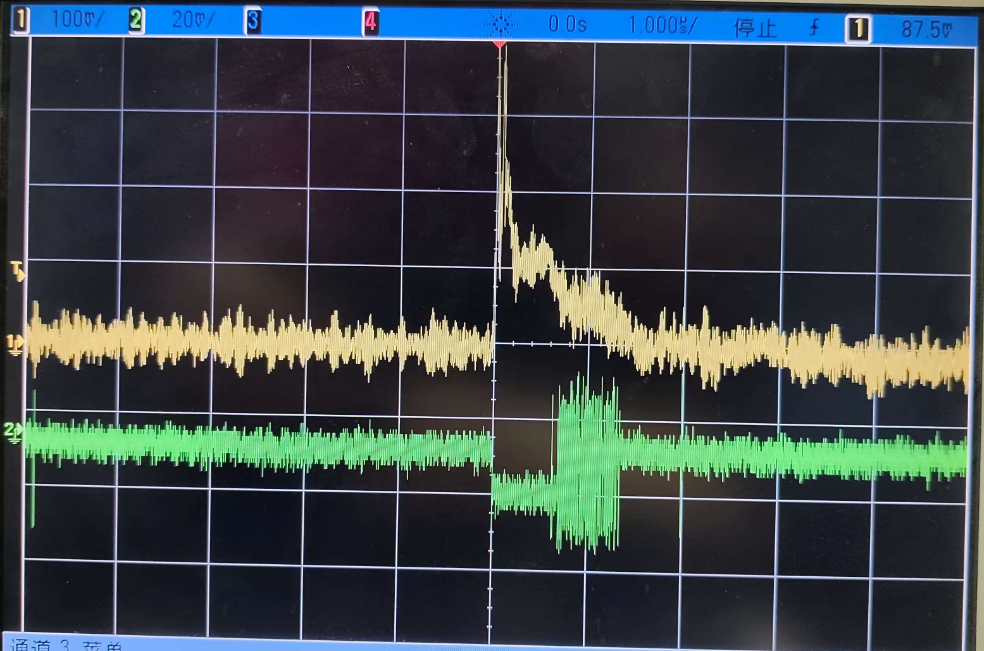 7
Plan for next week
8
Backup
9
Schedule (may be updated each week)
10